Ένοπλος Απελευθερωτικός Αγώνας
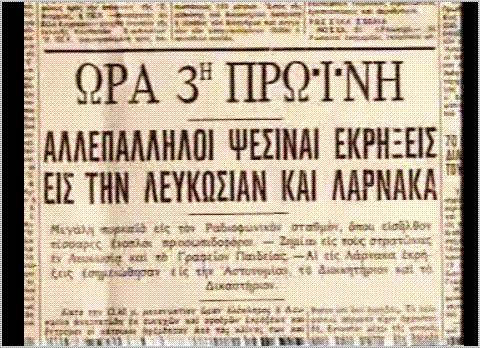 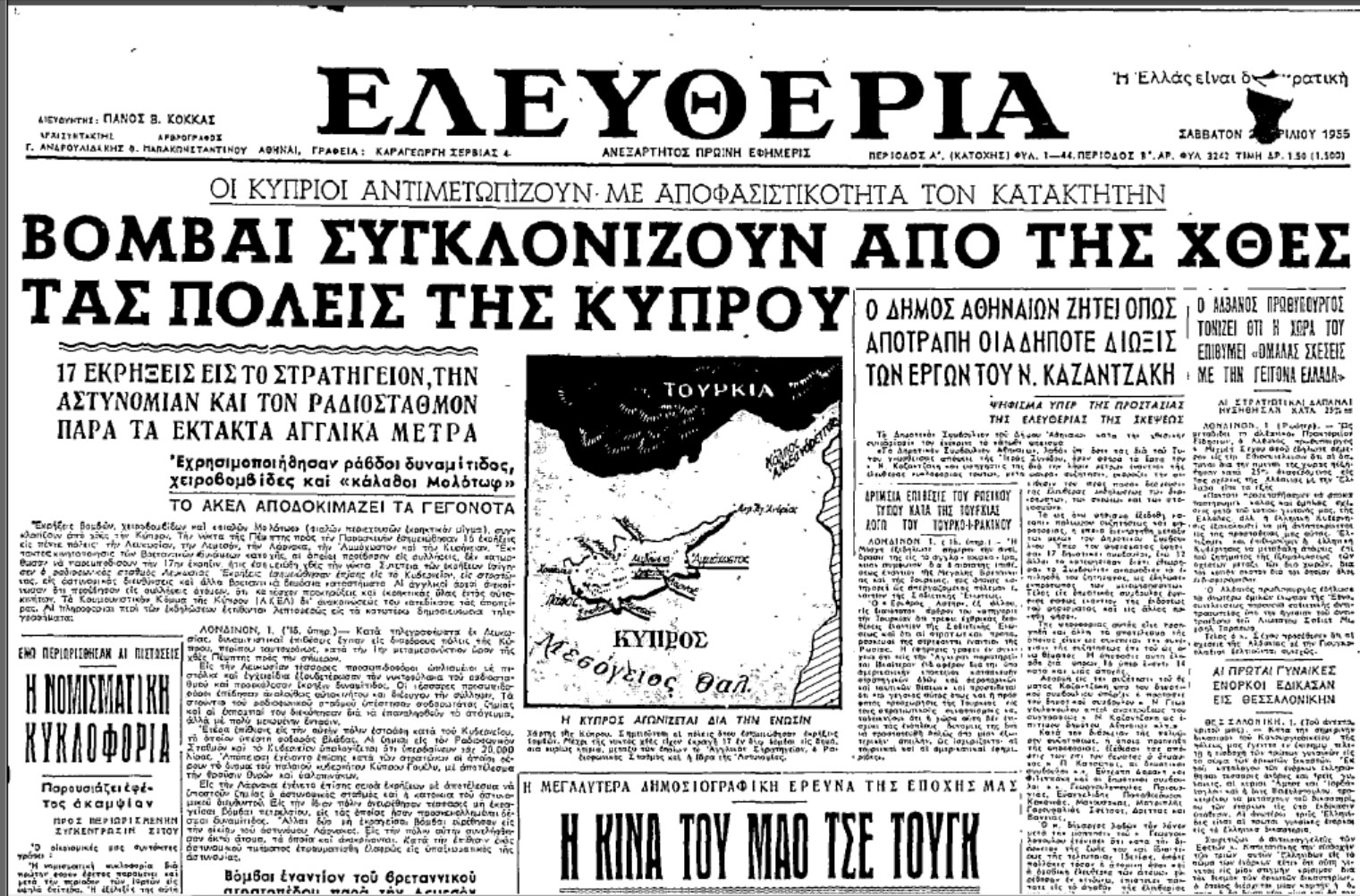 Αγγλικές περίπολοι στη Λευκωσία
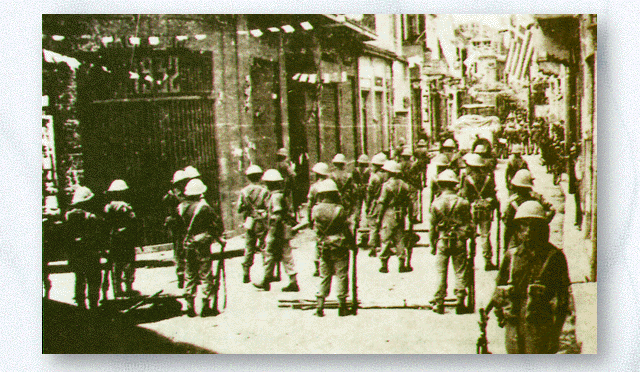 Φασαρίες
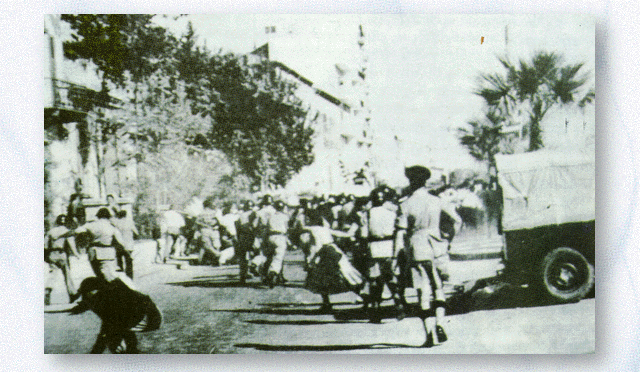 Σωματική έρευνα
Νεκρός από αγγλικά πυρά
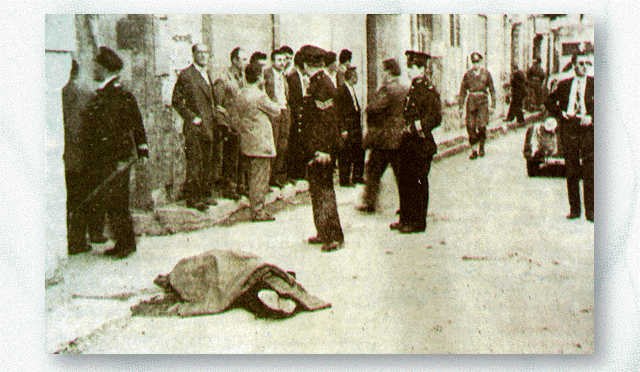 Διαδηλώσεις
Βόμβα σε αστυνομικό σταθμό
Εκρήξεις Βομβών
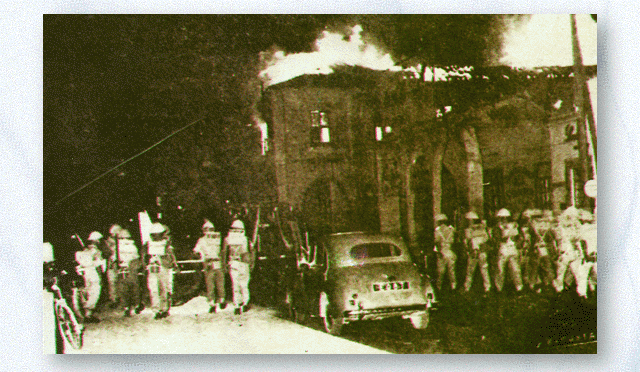 Οι Επικουρικοί ξυλοκοπούν τους πολίτες
Κρατητήρια
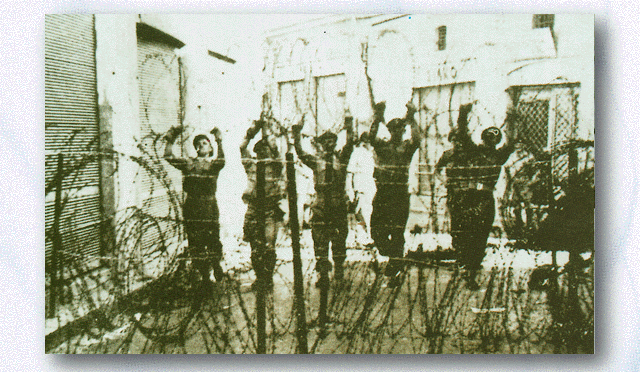 Συλλήψεις
Αυξεντίου- Παλληκαρίδης
Αντρέας Δημητρίου- Αντρέας Ζάκος
Πετράκης Γιάλλουρος
Κυριάκος Μάτσης-Μάρκος Δράκος
Μακάριος- Καραμανλής
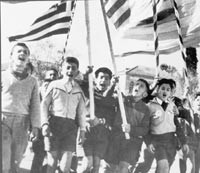 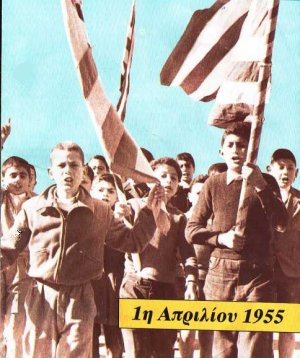 Κυπριακή σημαία- το σύμβολο του ανεξάρτητου κράτους μας
Μπορείτε να μάθετε περισσότερα παρακολουθώντας βίντεο για την 1η Απριλίου:
https://www.youtube.com/watch?v=9YOArZZpUN8
https://youtu.be/xfBXYLvZvaw
https://youtu.be/jE1ooAkroDk
Αν θέλετε μπορείτε να κάνετε κάποια εργασία όπως:
Μια δική σας παρουσίαση στο power point: για τον αγώνα της ΕΟΚΑ ή για κάποιον ήρωα/ες.
Να γράψετε στο τετράδιό σας για κάποιο/ους ήρωα/ες της ΕΟΚΑ
Να φτιάξετε δικές σας ακροστιχίδες ή κρυπτόλεξα για την 1η Απριλίου 1955
Να δημιουργήσετε ένα κολάζ με φωτογραφίες που σχετίζονται με τον αγώνα και τους ήρωες της ΕΟΚΑ και θα συνοδεύονται με λεζάντες.